РЕГИСТРАЦИЯ АНАЛИТИЧЕСКИХ СИСТЕМ ДЛЯ ДИАГНОСТИКИ IN VITRO
ПРОБЛЕМЫ И РЕШЕНИЯ
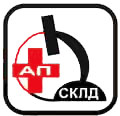 ШИБАНОВ АЛЕКСАНДР НИКОЛАЕВИЧ
СОСТАВ АНАЛИТИЧЕСКОЙ СИСТЕМЫ
ПРОЦЕДУРА РЕГИСТРАЦИИИ 
АНАЛИТИЧЕСКОЙ СИСТЕМЫ:
ИСПЫТАНИЯ ВСЕЙ АНАЛИТИЧЕСКОЙ СИСТЕМЫ 
РЕГИСТРАЦИОННОЕ ДОСЬЕ НА КАЖДОЕ МИ
РЕГИСТРАЦИОННОЕ УДОСТОВЕРЕНИЕ НА КАЖДОЕ МИ
Прибор
Сенсор
Реагенты
Калибраторы
Контрольные материалы

Источник питания
Принтер
Вспомогательные технические средства
МЕДИДИЦИНСКИЕ ИЗДЕЛИЯ
ПРОБЛЕМЫ
ФОРМИРУЕТСЯ НЕСКОЛЬКО РЕГИСТРАЦИОННЫХ ДОСЬЕ – ЗАТРАТЫ ВРЕМЕНТ, СЛОЖНО ЗАДАТЬ ХАРАКТЕРИСТИКИ В ОТРЫВЕ ОТ АНАЛИТИЧЕСКОЙ СИСТЕМЫ

РАЗНЫЕ РЕГИСТРАЦИОННЫЙ ДОСЬЕ ОДНОЙ АНАЛИТИЧЕСКОЙ СИСТЕМЫ МОГУТ ПРОХОДИТЬ ЭКСПЕРТИЗУ У РАЗНЫХ ЭКСПЕРТОВ

РЕЗУЛЬТАТЫ ИСПЫТАНИЙ ОТРАЖАЮТС В НЕСКОЛЬКИХ РЕГИСТРАЦИОННЫХ ДОСЬЕ – СЛОЖНОСТЬ ВЫЧЛЕНЕНИЯ, ОПЛАЧИВАЕТСЯ ЗА КАЖДОЕ МЕДИЦИНСКОЕ ИЗДЕЛИЕ (БОЛЬШИЕ ЗАТРАТЫ)
СОСТАВ АНАЛИТИЧЕСКОЙ СИСТЕМЫ
ПРОЦЕДУРА РЕГИСТРАЦИИИ 
АНАЛИТИЧЕСКОЙ СИСТЕМЫ:
ИСПЫТАНИЯ ВСЕЙ АНАЛИТИЧЕСКОЙ СИСТЕМЫ 
ОДНО РЕГИСТРАЦИОННОЕ ДОСЬЕ НА АНАЛИТИЧЕСКУЮ СИСТЕМУ
РЕГИСТРАЦИОННОЕ УДОСТОВЕРЕНИЕ НА КАЖДОЕ МИ
Прибор
Сенсор
Реагенты
Калибраторы
Контрольные материалы

Источник питания
Принтер
Вспомогательные технические средства
МЕДИДИЦИНСКИЕ ИЗДЕЛИЯ
СОСТАВ АНАЛИТИЧЕСКОЙ СИСТЕМЫ
ПРОЦЕДУРА РЕГИСТРАЦИИИ 
АНАЛИТИЧЕСКОЙ СИСТЕМЫ:
ИСПЫТАНИЯ ВСЕЙ АНАЛИТИЧЕСКОЙ СИСТЕМЫ 
ОДНО РЕГИСТРАЦИОННОЕ ДОСЬЕ НА АНАЛИТИЧЕСКУЮ СИСТЕМУ
РЕГИСТРАЦИОННОЕ УДОСТОВЕРЕНИЕ НА АНАЛИТИЧЕСКУЮ СИСТЕМУ С ПЕРЕЧНЕМ СОСТАВА – ДЛЯ КАЖДОГО МИ УКАЗЫВАЕТСЯ ВИД И КОД ОКПД2
Прибор
Сенсор
Реагенты
Калибраторы
Контрольные материалы

Источник питания
Принтер
Други вспомогательные технические средства
МЕДИДИЦИНСКИЕ ИЗДЕЛИЯ
ПОЛОЖИТЕЛЬНЫЙ ЭФФЕКТ
БОЛЕЕ КОРРЕКТНОЕ ПРЕДСТАВЛЕНИЕ АНАЛИТИЧЕСКОЙ СИСТЕМЫ В РЕГИСТРАЦИОННОМ ДОСЬЕ

РАЦИОНАЛЬНАЯ ПРОЦЕДУРА ЭКСПЕРТИЗЫ

СОКРАЩЕНИЕ ЗАТРАТ ВРЕМЕНИ НА ПОДГОТОВКУ ДОКУМЕНТОВ РЕГИСТРАЦИОННОГО ДОСЬЕ

СОКРАЩЕНИЕ ФИНАНСОВЫХ ЗАТРАТ